CDE ESEA and ESSER Office Hours

June 12, 2025
ESEA/ESSER Office Hours
Topics:
Updates and Reminders
2025-26 Consolidated Application Substantial Approval
Updates and Reminders
Updates
Allocations
Received to date: Title I, Parts A and D; Title IV
Title IV allocations in GAINS - ARACs will be pushed to Revisions Started.
Waiting to Receive: Titles II and III
The BruMan Group training
Funding and policy updates as of June 3, 2025
Slides and recording available on the Office Hours website
Viewing the slides or recording requires a password
Email Emily Owen to obtain the password
ESEA & ESSER Reminders and Updates
[Speaker Notes: Nazie]
2024-2025 Consolidated Application Updates
Will remain open for any LEAs with remaining funds in the current application so the funds can be accessed (spent and draw down) until 9/30/25. 
PARs must be submitted to be able to use funds in July-September.
PARs will be due by July 18, 2025.
First Step: Complete ARAC
ALL LEAs must submit an ARAC 
The ARAC is located within the Grant Administration Implementation and Navigation System (GAINS) under Application Supplement. The following short recording on the ARAC will support you in the process.
For LEAs that have an approved ARAC for Title I, Part A and D, the application will move to Revision Started once Title IV is added. Funds must be accepted or signed over prior to funds being added to the Consolidated Application.
Note, the addition of Title IV will not change the established substantial requirements for June 30.
Once the ARAC is approved,
CDE will upload the LEA’s allocation into GAINS and open the LEA’s available components in the Consolidated Application.
CDE will upload allocations every Tuesday and Thursday based on ARAC submissions and approvals to date. For example, in order to have your allocations uploaded on a Tuesday, the ARAC needs to be submitted and receive CDE Director Approved status by 5 p.m. the previous day.
New Users
To access GAINS, communicate with your Local Access Manager (LAM) to ensure you have the correct roles and permissions for the Consolidated Application.​ If the LAM has any trouble adding a user or assigning a role, please email GAINS@cde.state.co.us or fill out a Help Desk Ticket.​ For more information regarding the access of each role within GAINS click here.
Components for 2025-2026 Substantial Approval (Part 1)Due by June 30, 2025
[Speaker Notes: Cross Program, Title I, Part A and D,]
Components for 2025-2026 Substantial Approval (Part 2)Due by June 30, 2025
Components for 2025-2026 Substantial Approval (Part 3)Due by June 30, 2025
School Improvement Retention of Funds Form
Title I, Part A law requires that states reserve 7% of its Title I, Part A allocation to provide supports and services to districts with schools identified for support and improvement.
The EASI grant is an opportunity that CDE provides to schools identified for both state and federal school improvement by combining state and federal improvement dollars. Last year, CDE had set aside approximately $11 million of the state's Title I allocation to support schools identified for ESSA support and improvement through the EASI grant. (45 districts awarded)
The majority of funds are distributed to districts through EASI, ESSA allows the state to retain a portion (up to 10% of the 7%) of the school improvement funds to provide direct supports and services to its districts with identified schools, if the state has permission from its districts. The Retention of Funds form collected annually in the Consolidated Application requests this permission of LEA’s with schools identified for federal school improvement.
The retention of these funds DOES NOT have any impact on the amount of funds a district receives through other grant programs under ESSA, including Title I, Part A, Title II, Part A, Title III, Part A, or Title IV, Part A.
With district’s permission, CDE reserved approximately $1 million of the state level funds to provide direct supports and services including Connect for Success, School Transformation, to districts with schools identified for Improvement during the 2024-2025 school year.
For any questions regarding EASI or the Retention of Funds for contact Laura Meushaw (Meushaw_l@cde.state.co.us)
Components for 2025-2026 Substantial Approval (Part 4)Due by June 30, 2025
Components for 2025-2026 Substantial Approval (Part 5)Due by June 30, 2025
Projected Carryover: The following is an available option for LEAs that would benefit from including projected carryover in their 2025-2026 application.
LEAs may include projected carryover in their Title I, Part A and Part D budget as part of their Substantial Approval submission. Note: This will cause the amount budgeted to exceed the amount available.  
LEAs will be unable to receive final approval until the LEA’s budget is balanced. In order for the budget to be balanced with carryover included, the LEA will need to submit their Final Expenditure Report (FER) so that official carryover can be transferred into the 2025-2026 Consolidated Application. After the official carryover is added, the LEA must make any adjustments needed to the tentative budget that had been submitted for substantial approval to balance the budget.
When Ready to “Submit”
Regardless of including carryover, LEA/BOCES should NOT officially submit or move the application within GAINS until all allocations are available. When an LEA has completed the available sections then the Authorized Representative will complete this form. This form will notify CDE that the application is ready to be reviewed for Substantial Approval.
Available sections and Form must be submitted by June 30, 2025.
A Substantial Approval Letter will be sent through GAINS once the application is granted substantial approval.
GAINS status will not change
Substantial will be awarded for the allocations the state has been awarded. At this time, Colorado has been awarded Title I, Part A, Title I, Part D and Title IV.
Other allocations will be added on a rolling basis as they are received.
Extension Request
If the LEA has determined it is unable to complete the requirements for substantial approval by June 30, the LEA may submit an extension request.
The LEA may not obligate funds until a complete application has been submitted to CDE and CDE has granted the application Substantial Approval.
The LEA cannot request funding for any expenses incurred prior to the substantial approval date. 
Once the extension request has been submitted and approved, the LEA has until July 30 to submit the requirements for Substantial Approval.
Extension Requests available through GAINS. Log into GAINS and from the navigation links on the left side of the screen, click on the Application Supplements link listed on the Application Supplements page. Users will see the ESEA Consolidated Application Extension Request link on the screen and will click that link to access the form.
Next Steps
All other remaining program pages will be due at a later date.
Final Expenditure Report - in order for the budget to be balanced with carryover included, the LEA will need to submit their Final Expenditure Report (FER) so that official carryover can be transferred into the 2025-2026 Consolidated Application. After the official carryover is added, the LEA must make any adjustments needed to the tentative budget that had been submitted for substantial approval to balance the budget.
FER is available in GAINS under 2025. Instructions are available here (FER Small Bite instructions and Recording.)
Reminder: Substantial approval allows for obligation of funds (making a binding commitment to pay for costs). Requests for funds / drawing down of funds requires final approval.
Resources
Email any questions and/or Schedule a 1x1 with the LEA’s Regional Contact(s) for support. 
Consolidated Application Planning Resource
Application and GAINS Trainings
Consolidated Application general information
Upcoming Meetings
Looking Ahead…
Any requests for topics or questions?
Upcoming Office Hours 
June 26
July 17 - 
Tentative date if needed. Unless there are urgent topics to cover, there will not be any Office Hours in July.
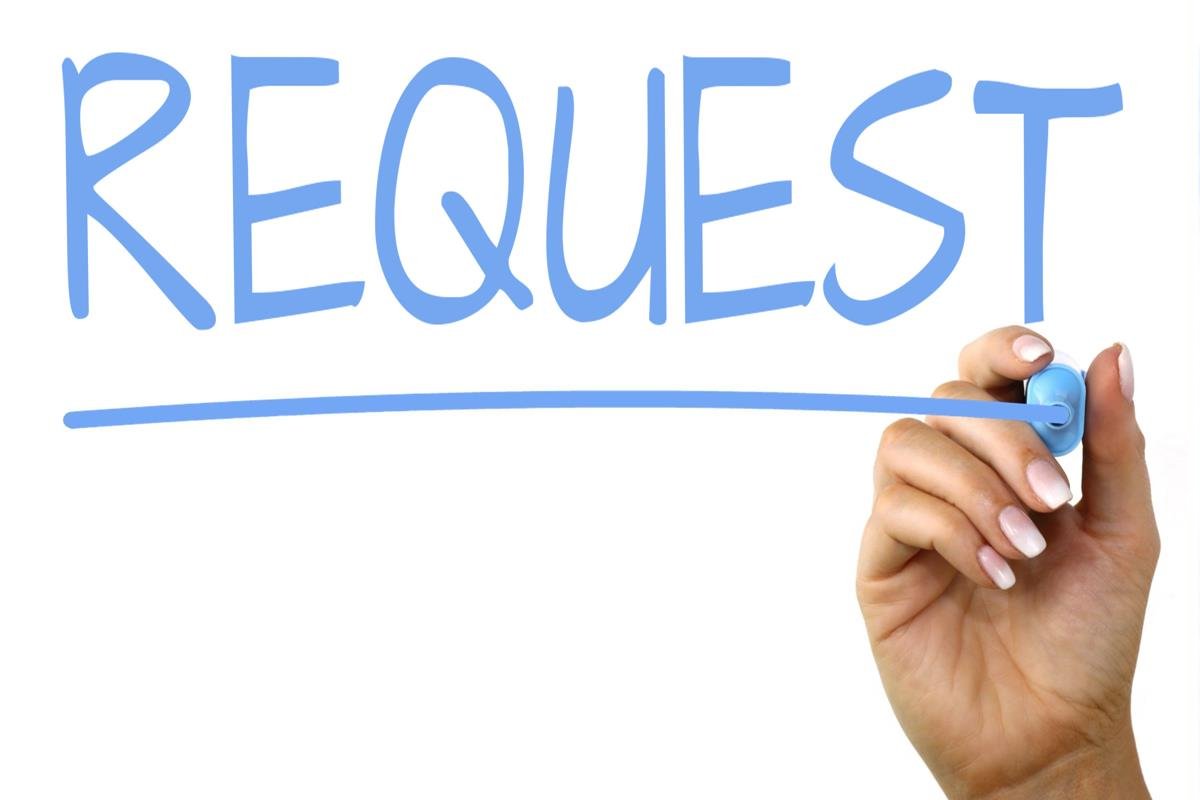 CDE Contacts!
Emails: Lastname_Firstinitial@cde.state.co.us (e.g., Smith_a@cde.state.co.us)